Lab diagnosis
Specimen : pus ,wound swab ,urine ,sputum ,blood ,CSF
    Culture:
Nutrient agar  :bluishgreen pigment diffused in medium
Mc Conkeys agar  :pale colonies
Peptone water  :surface pellicle &green pigment
Selective medium like cetrimide agar useful to inoculate p.aeruginosa from faeces
MICROSCOPY –    Gram negative & motile
    




BIOCHEMICAL REACTIONS
                     OXIDASE – POSITIVE 
             Non fermenters
            Breaks down Glucose with acid production




TYPING METHOD
              Pyocin typing is most commonly used
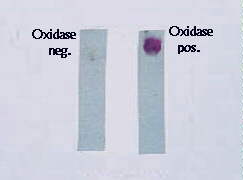 TREATMENT
Ciprofloxacin                                   Piperacilin
Ticarcillin                                          Azlocilin
Cefotaxime                                      Ceftazidine
Gentamycin
CONTROL
 
Constant vigilance & strict  attention to asepsis.
Polyvalent vaccine has to be recommended.
Stenotrophomonas maltophila
Saprophyte &opportunistic pathogen
It causes:
              Wound infection
               UTI
               Septicemia
BIOCHEMICAL REACTIONS
       Oxidase negative
       Acidifies maltose in addition to glucose,  lactose ,sucrose
Treatment
Cotrimoxazole & chloramphenicol
Burkholderia mallei
Isolated by Loeffler &  Shutz  from horse dung of glandlers

MORPHOLOGY       
Small 2.5µm × 1.5µm,non-motile , gram –ve bacilli 
beaded appearance

CULTURE
Aerobe &  facultative anaerobe.
On ordinary culture media, colonies are small &   translucent initially
become yellowish & opaque on ageing.
Animal pathogenicity:

Suscpetible animals are horses , mules & asses
2 types of lesions

GLANDERS:
   Respiratory system is affected
   Nodule formation & profuse discharge in
       nasal septum & later turns to ulcer.


  FARCY:
      It is infection through skin with involvement 
          of  superficial lymph nodes & lymph vessels.
      Lymph vessels convert into farcy pipes.
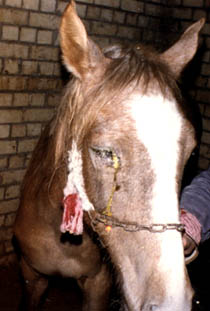 STRAUS REACTION:

 Intraperitonial inoculation of bacilli in male guinea pig 
     causes testicular swelling in 2-3 days due to
        inflammation of tunica vaginalis 
  It is not a diagnostic of glanders because similar reaction is    observed with Brucella  sps, Priesz nocard bacillus,  Actinobacillus & B.pseudomallei.


HUMAN PATOGENICITY:
 Infected via skin abrasions or wounds  with infected animal.
 Disease may present as acute fulminant febrile illness or 
  a chronic indolent infection producing abscesses in 
   respiratory tract or skin.
In acute glanders there is fever,nasal discharge,prostation. Fatality rate is high.
LAB DIAGNOSIS:


SPECIMEN – Purulent discharge

DIRECT MICROSCOPY- -Gram-ve beaded bacilli on gram staining  

CULTURE—Done on Blood agar

ANIMAL INOCULATION--Done on guinea pig for Straus reaction 

ALLERGY TEST
     Mallein test –Delayed hypersenstivity reaction
Burkholderia pseudomallei
It is formerly called as Whitmore’s bacillus
                                         Actinobacillus whitmori
                                         Malleomyces pseudomallei
                                         Loeffflerella pseudomallei
 It was first described by Whitmore & Krishnaswami.

It is the causative agent of meliodosis(melis:disease of asses,eidos:resemblance)  
  MORPHOLOGY:

        Resembles B.mallei but motile in nature.

    CULTURE:

       Resembles B.mallei
Pathogenesis:

    Saprophyte of soil & water

   Infection is by  
                   Inhalation
                   Through skin abarasion
                    Arthropod vector
   it may be an       Acute  septicaemia
                           Sub acute typhoid like disease
                           Pneumonia  &
                           Hemoptysis resembling Tuberculosis 
   Acute diseases have high fatality rate
LAB DIAGNOSIS:

SPECIMEN –Purulent exudates , Urine , Blood , Sputum

MICROSCOPY--Small , typical , bipolar safety pin     appearance on Methyl blue stain

SEROLOGY-Antibody to B.pseudomallei detected in patient serum by ELISA , IHA.
Melioidosis:safety pin appearance
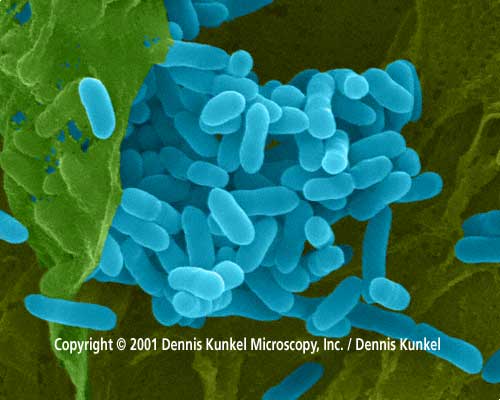 Burkholderia cepacia
MORPHOLOGY :
         Slender, gram negative , motile due to multitrichous flagella
       Bacillus accumulates poly β hydroxy butyrate as granules 
       hence stain irregularly
  CULTURE :
      Aerobic , grows at optimum temp. 25 – 35 
      Grows well on ordinary nutrient agar
      On prolonged incubation colonies become redddish purple 
              due to formation of a non diffusable phenazine 
                       pigment
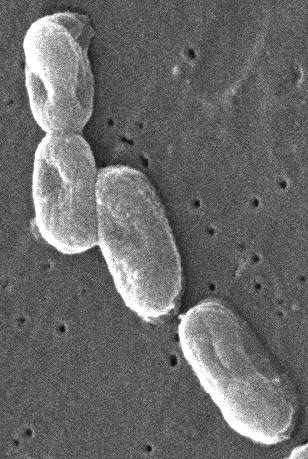 pathogenicity
Important cause of nosocomial infection
It is an opportunist environmental pathogen,particularly in those with cystic fibrosis it cause fatal necrotising pneumonia
Resistant to large number of antibiotics
Contaminate antiseptic  solutions like chlorhexidine&cetrimide
Non fermentors other than psedomonas & burkholderia
Acinetobacter :saprophyte of soil causing pneumonia & respiratory tract infections
Alcaligenes  :present in faeces causing UTI & wound infection
Achromobacter  :causes  :post operative meningitis
Flavobacterium  :saprophyte of soil  causing nosocomial infections in infants
Eikinella :commensal of mucosal surface causes endocarditis,meningitis & pneumonia
THANK  YOU
.